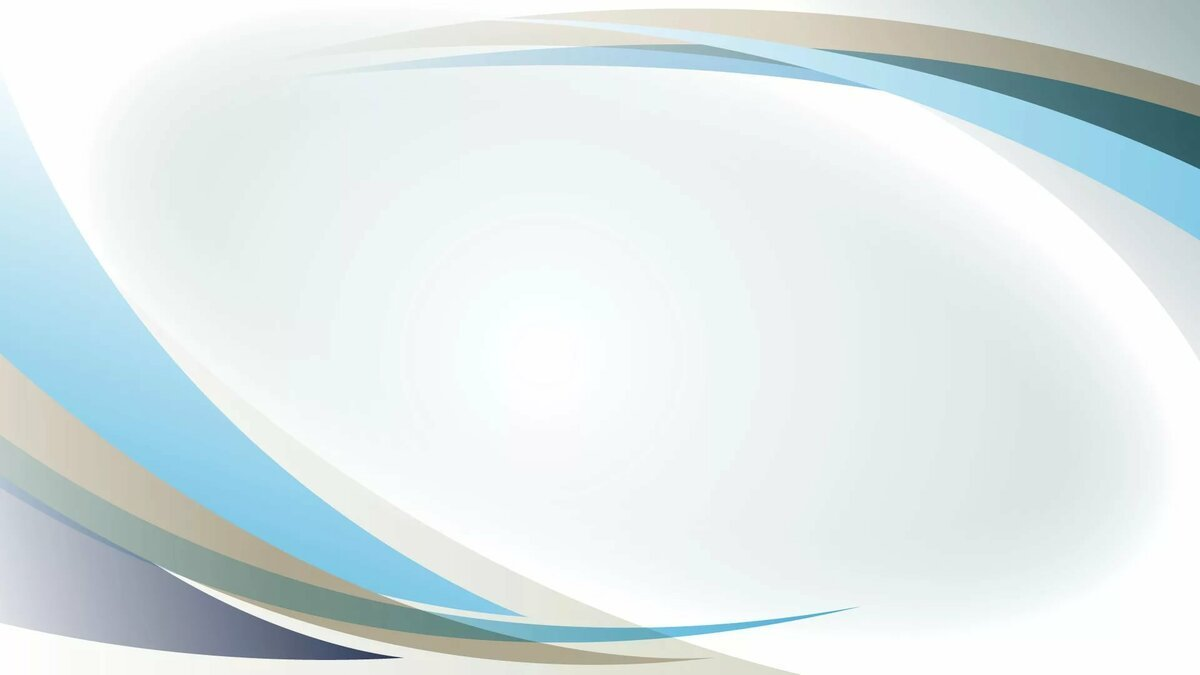 Всеукраїнський конкурс-захист 
науково-дослідницьких робіт
 учнів-членів
 МАН (НТУ)




2021-2022 н.р.
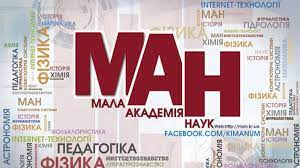 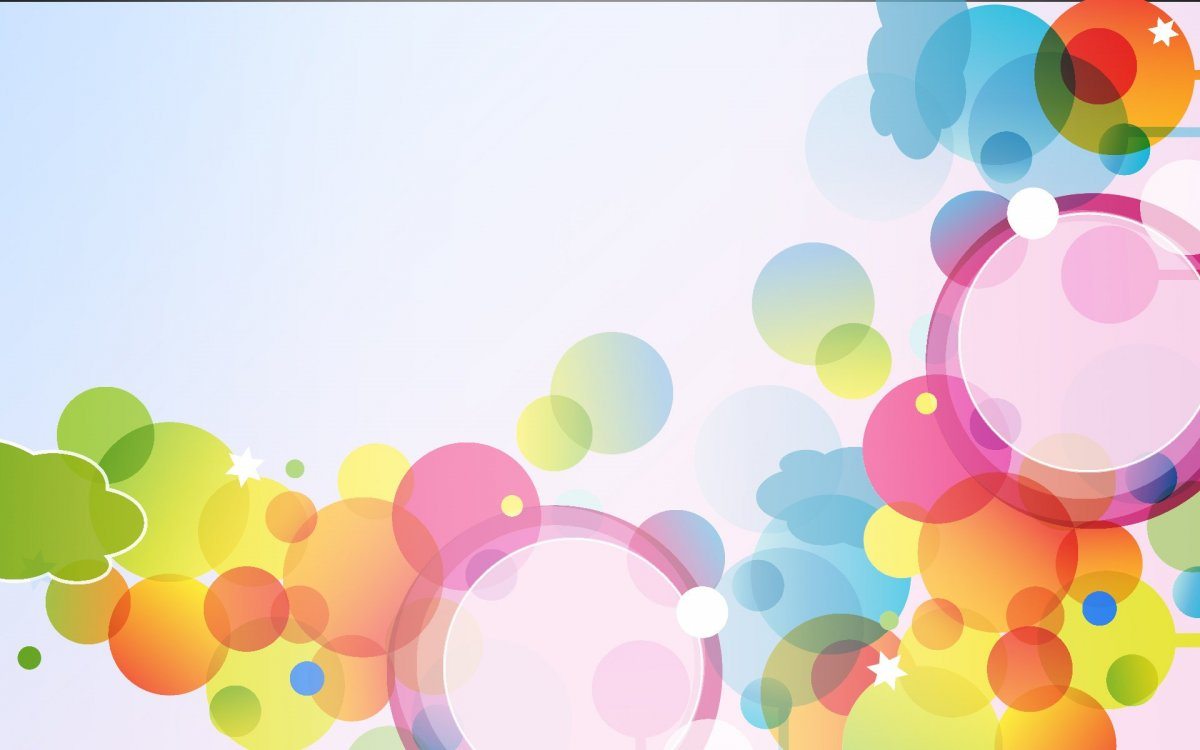 Територіальний 
етап
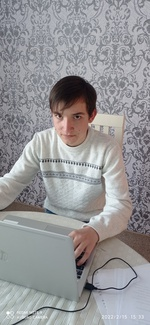 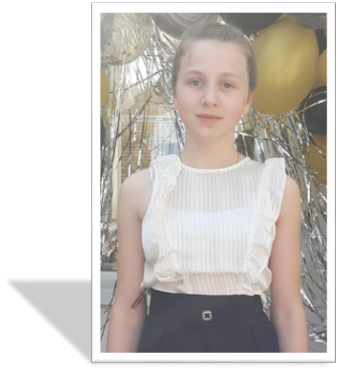 Гудь Владислав,
 уч. 9 класу, ІІ місце
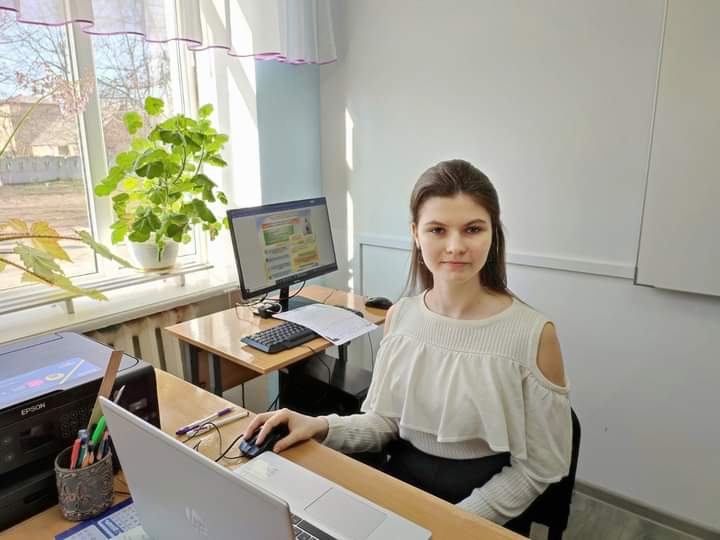 Паскалова Ольга,
 уч. 9 класу, ІІІ місце
Іванчихіна Марина,
 уч. 11 класу, І місце
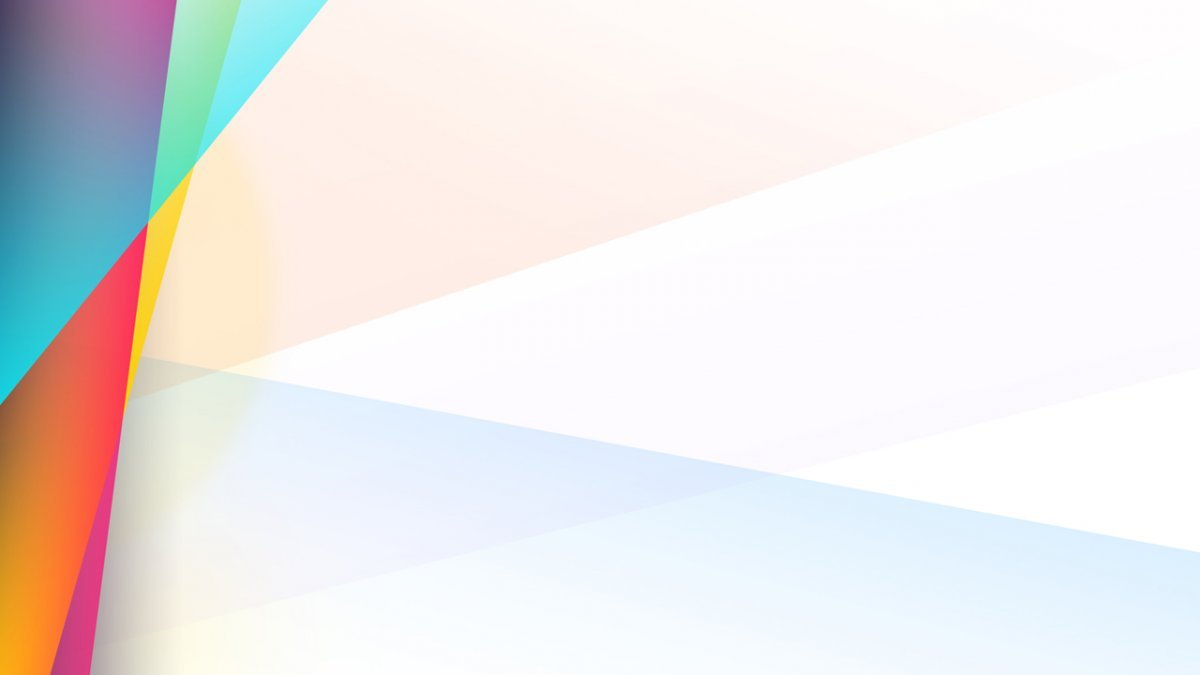 Обласний етап
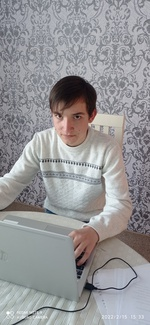 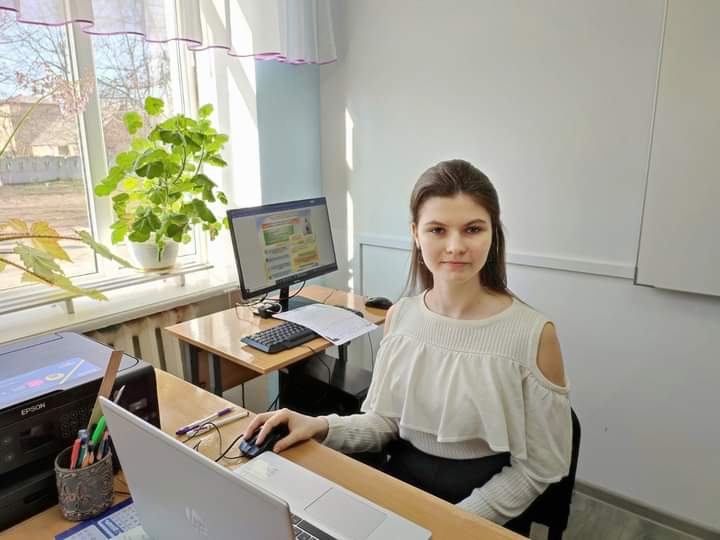 Гудь Владислав,
ІІ місце 
Секція «Фінанси, грошовий обіг, кредит»
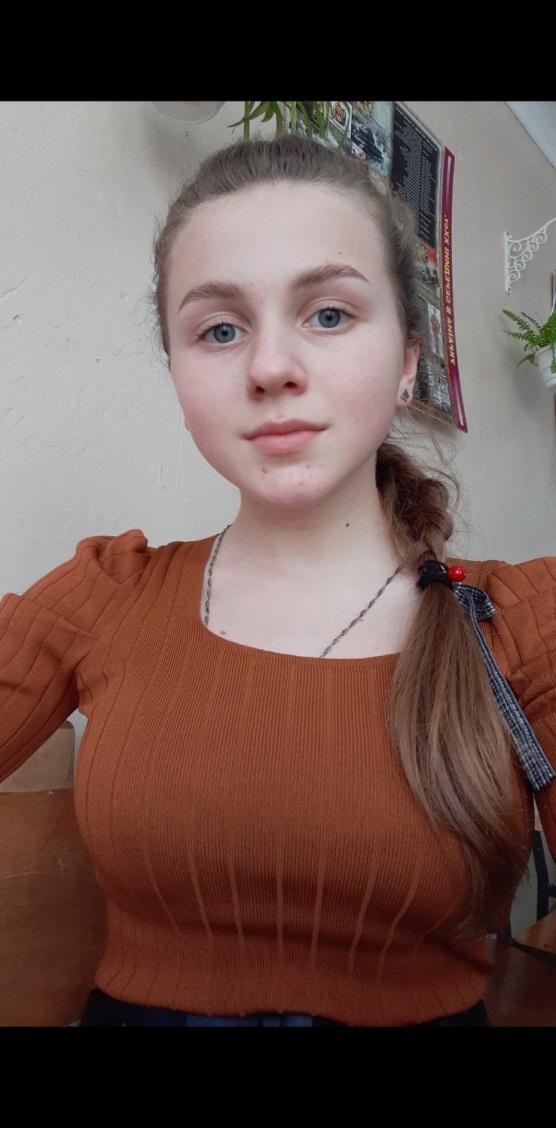 Іванчихіна Марина,
ІІ місцеСекція «Фінанси, грошовий обіг, кредит»
Паскалова Ольга,
Учасник
Секція «Психологія»
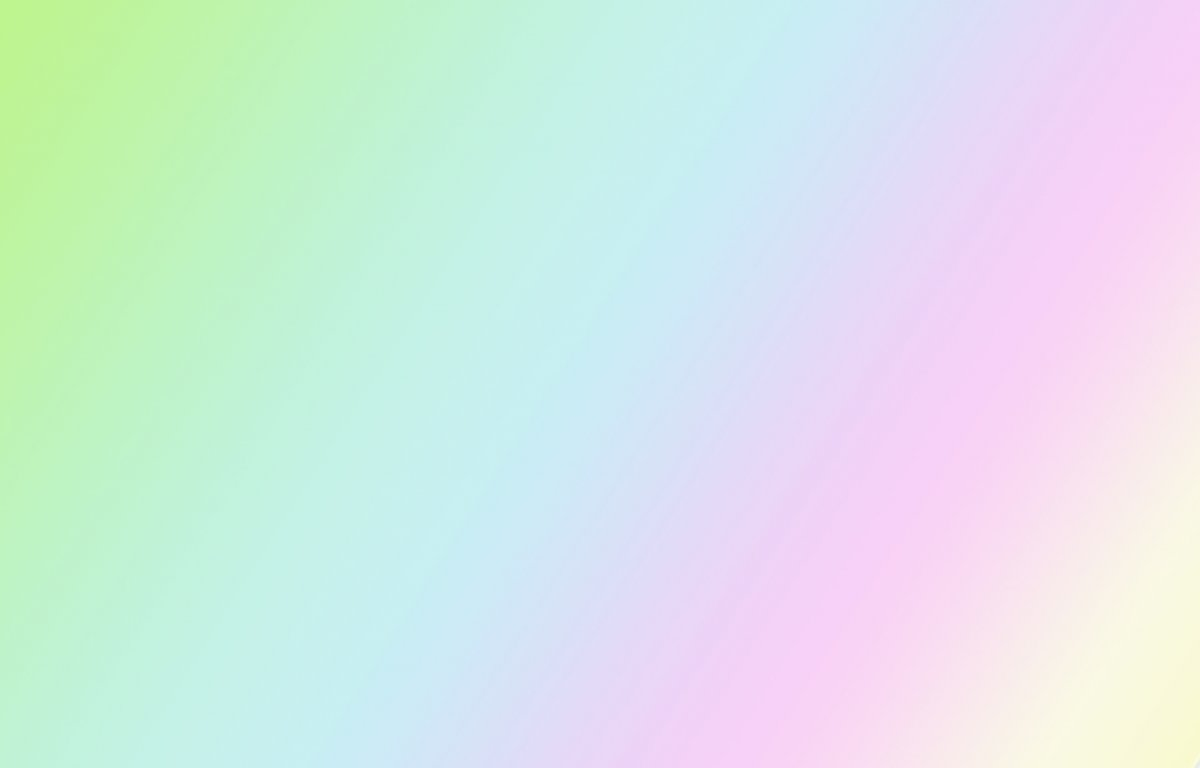 Результати участі здобувачів освіти 
Саф’янського ЗЗСО 
у Всеукраїнському конкурсі-захисту 
науково-дослідницьких робіт
 учнів-членів МАН (НТУ) на 2021-2022 н.р.